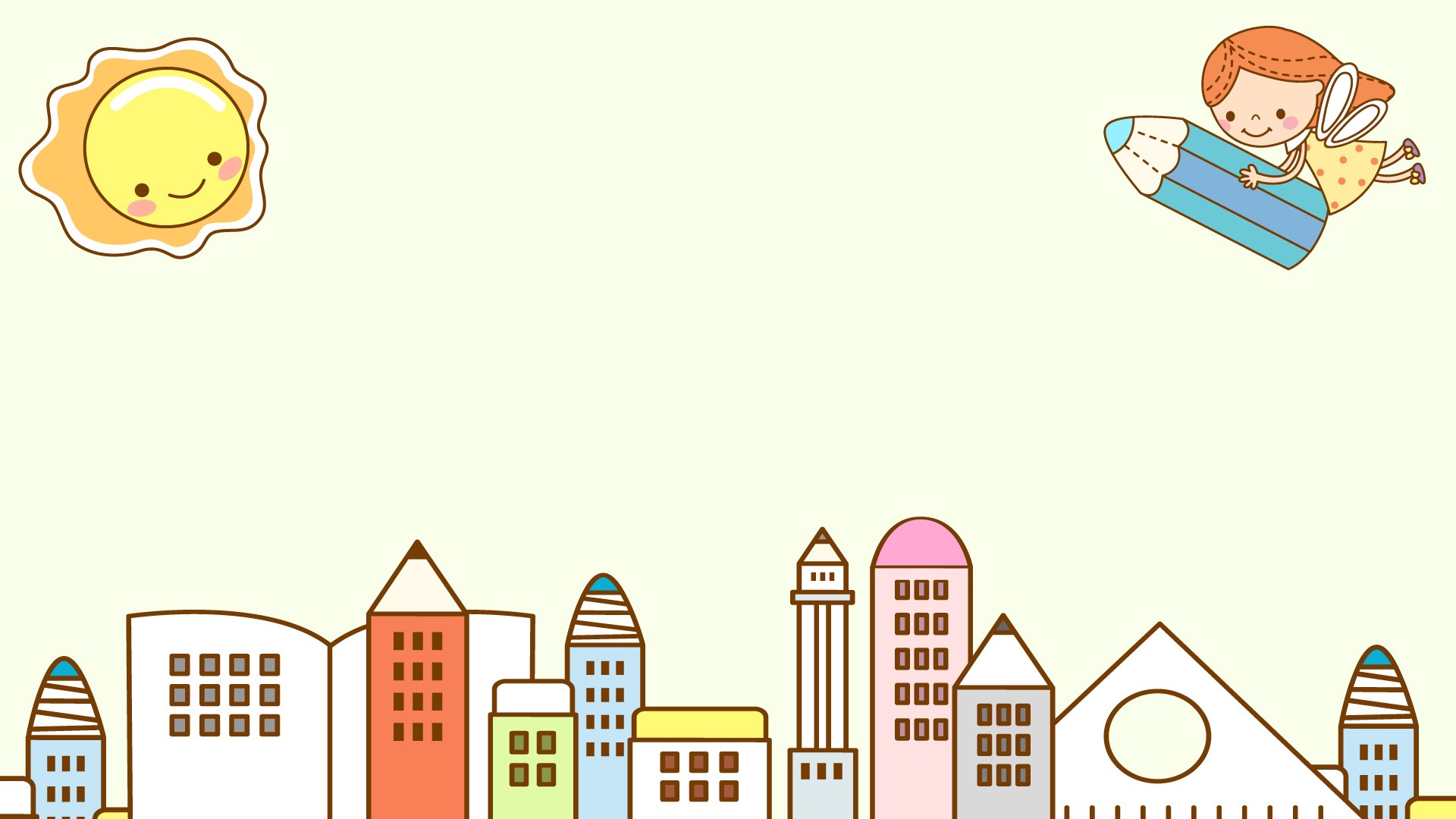 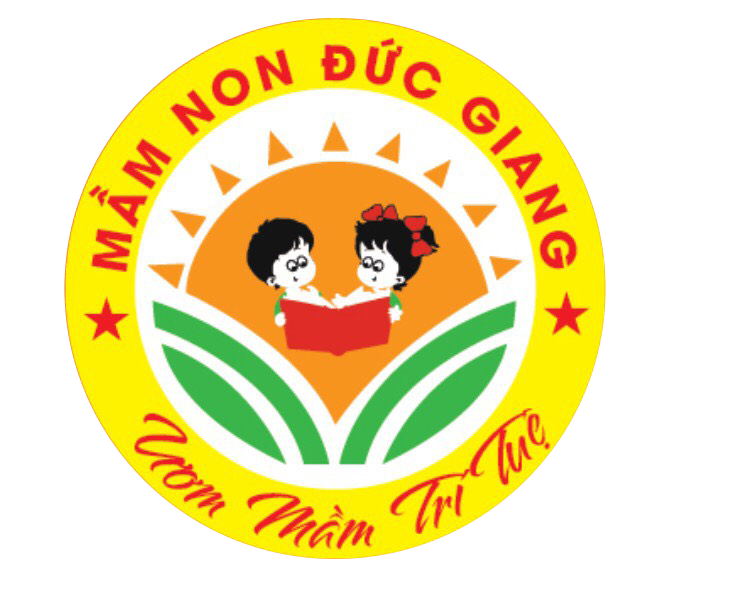 UBND QUẬN LONG BIÊN
Trường mầm non Đức Giang
BÀI GIẢNG 
PHÁT TRIỂN NGÔN NGỮ
Đề tài: Trò chơi chữ cái O Ô Ơ
Lứa tuổi: 5-6 tuổi
Thực hiện: Lớp mẫu giáo lớn A1
o
«
Ơ
Tìm điểm giống - khác nhau của chữ o ô ơ
o
o
o
o
«
Ơ
TRÒ CHƠI
ONG TÌM CHỮ
«
«
o
o
o
«
¬
«
«
¬
¬
o